Corso di 
Organizzazione Aziendale
e Sistemi Informativi
Anno Accademico 
2017-2018
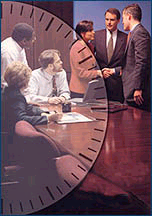 Gli schemi organizzativi funzionali modificati e reticolari
Schemi funzionali modificati
Ricerca di applicazioni dello schema funzionale in chiave non burocratica:

 Schema con responsabilità di prodotto (product manager) 

 Schema per progetti (project manager)
Schemi funzionali modificati
Essi hanno in comune la ricerca di condizioni al tempo stesso di alta differenziazione e alta integrazione : 
le soluzioni più convenienti per le diverse parti dell’organizzazione (differenziazione), mettendo in atto una gamma più ampia e sofisticata di strumenti di coordinamento e controllo (integrazione)
visione contingente dell’organizzazione e superamento di assetti  uniformi e rigidi
Struttura con product manager 
(Versione debole)
Product manager
Organo integratore permanente tra diverse funzioni  
Responsabile dei risultati economici parziali del “suo” prodotto  
Generalmente non dispone di autorità gerarchica sui suoi principali interlocutori
Sviluppa le politiche concorrenziali relative a un prodotto, o gruppo di prodotti
Forma i piani di marketing per il prodotto
Product manager
Richiama l’attenzione dei responsabili funzionali sulle iniziative da assumere per il successo competitivo del prodotto
Mantiene i rapporti con gli enti esterni cui sono affidati compiti delicati e con notevole impatto sulle vendite, come agenzie di pubblicità, società di ricerche di mercato, ecc.
Stimola l’esecuzione delle iniziative concordate con i vari responsabili funzionali, verifica i risultati e segnala i problemi emergenti
Struttura con product manager 
(versione forte)
[Speaker Notes: Si ha una struttura forte quando le figure di PM fanno diretto riferimento all’alta direzione. In questo caso hanno un orientamento meno operativo e più caratterizzato verso l’impostazione del marketing strategico. La dipendenza diretta  dall’alta direzione  accentua l’orientamento  generalista e interfunzionale, piuttosto che tecnico di queste figure.
Attraverso questa soluzione si riescono così a combinare i vantaggi della specializzazione funzionale per tecniche con l’introduzione di una responsabilizzazione per prodotto, rivolta ad integrare le decisioni  e gli interventi più critici.
Ciò consente di guadagnare in dinamicità e prontezza di reazione al mercato, non solo per il maggior coordinamento e la più precisa responsabilizzazione, ma grazie alla disponibilità per ogni prodotto di un sensore estremamente vicino al mercato e sensibile al contesto competitivo.]
Project manager
Il project manager è un organo integratore, che coordina un gruppo di progetto, cui partecipano risorse professionali  assegnate da parte delle principali unità funzionali.
Il Project manager gestisce le risorse, umane e tecniche, che gli sono assegnate
Il gruppo è destinato a sciogliersi con il completamento del progetto e la realizzazione dell’obiettivo
Si tratta dunque di  organi temporanei continui
[Speaker Notes: Viene utilizzato nell’ambito di funzioni tecniche ad alta complessità (es.costruzione di grandi opere: una diga, di un ponte,..)
Qui, le unità specialistico-funzionali vengono affiancate da organi temporanei di progetto, ciascuno dei quali è responsabile di portare a buon fine la realizzazione dell’opera.
Il gruppo, coordinato dal PjM, è formato da risorse professionali di diversa estrazione, che vengono  normalmente assegnate da parte delle principali unità funzionali.
Il gruppo è destinato a sciogliersi al completamento del progetto e la realizzazione dell’obiettivo.
E’ a tempo determinato, ma esercita un potere gerarchico sulle persone che gli vengono assegnate pro tempore.
I responsabili di funzione gestiscono la carriera e lo sviluppo professionale degli specialisti che dipendono da loro e provvedono nel tempo  ad attribuire loro l’incarico di partecipare ai diversi progetti che via via vengono avviati.
Quindi, queste figure si trovano a dipendere dal responsabile funzionale per un coordinamento metodologico e tecnico-scientifico generale, oltre che per per le successive assegnazioni che scandiscono le tappe del proprio sviluppo professionale; e contemporaneamente dal responsabile temporaneo di progetto per l’attività nell’ambito del progetto stesso. 
Le caratteristiche per l’applicazione di tale modello:
unicità del prodotto, Temporaneità pianificata, Integrazione multidisciplinare. Nata  nelle società operanti per progetti, si è sviluppata  anche in altri settori, es. informatica, sviluppo nuovi prodotti o anche nel settore pubblico, es. programmi di intervento nella sanità e nell’assistenza.]
Project manager
Il PjM ha una prerogativa gerarchica nei confronti delle persone che sono assegnate pro tempore al progetto.
I responsabili di funzione gestiscono la carriera e lo sviluppo professionale degli specialisti che dipendono da loro e attribuiscono gli incarichi di partecipare ai diversi progetti.
Doppia dipendenza  del personale :  
 dal responsabile funzionale per un coordinamento metodologico e tecnico-scientifico generale 
 dal capo progetto per l’attività ordinaria
[Speaker Notes: Finito il progetto ritornano ai loro precedenti impegni.]
Le caratteristiche per l’applicazione del PjM
Unicità del prodotto,
Temporaneità PIANIFICATA,
Integrazione multidisciplinare.
Direttore 
Generale
Personale e
 organizzazione
Amministrazione 
e finanza
Project managers
(coordinamento)
Marketing
Produzione
R & S
PJM 1
PJM 2
PJM 3
Struttura per Project manager
[Speaker Notes: Esistono due versioni, quella DEBOLE, dove non viene alterato in modo significativo il funzionamento della parte permanente dell’organizzazione che mantiene nelle direzioni funzionali le prerogative decisionali fondamentali e il controllo gerarchico delle risorse umane; il PjM assume le caratteristiche preminenti di facilitatore e animatore di un gruppo di lavoro dedicato ad un’ obiettivo specifico.  
Quella FORTE porta alla creazione di gruppi di progetto compatti, vere e proprie task force tese in modo univoco alla realizzazione degli obiettivi e sottoposte alla piena responsabilizzazione gerarchica del manager, che può disporre di larga autonomia delle risorse destinate. In questo caso lo schema per progetti  consente di produrre una forte differenziazione  di assetti organizzativi tra i gruppi di progetto e il resto dell’organizzazione.
L’aspetto fondamentale per il buon funzionamento  dello schema riguarda la selezione e la gestione della carriera dei PjM. Le caratteristiche dei loro compiti richiedono leadership e capacità di relazione, capacità di programmazione e di controllo.
Il Dg nella versione forte deve intervenire per sanare possibili diverbi tra PjM e responsabili funzionali.
I vantaggi: qualità dei risultati, 
Coordinamento 
Tempi di realizzazione.
Rischi:
Maggiori costi (duplicazione di strutture specializzate)
Incoerenza di comportamenti.]
Vantaggi e rischi
Vantaggi:
- Qualità dei risultati,
- Coordinamento,
- Tempi di realizzazione.
Rischi:
- Maggiore costi,
- Incoerenza di comportamenti.
Struttura a matrice
È un'evoluzione della struttura per progetti, quando i progetti diventano un elemento stabile dell’assetto organizzativo
 Il principale carattere di questa struttura è la doppia dipendenza gerarchica di alcuni soggetti (two-boss manager)
Schemi organizzativi
CON

Potere

SENZA
Matrice
Project manager
Product Manager
Permanente          Tempo         Temporaneo
Struttura a matrice di una società di consulenza manageriale
TWO BOSS MANAGER